Развитие сенсорного 
восприятия детей 
младшего 
дошкольного возраста  
посредством образовательной деятельности
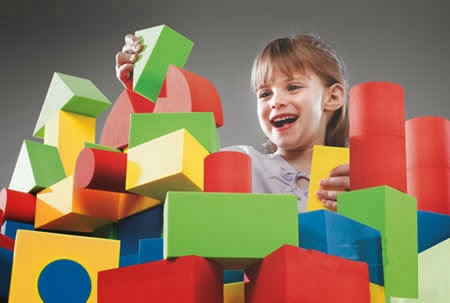 Утарова
Анжела Ивановна
Воспитатель
ГБДОУ д/с №31
Целью сенсорного воспитания является формирование сенсорных способностей  у малышей.
На этой основе выделяются следующие задачи:
-Формирование сенсорных способностей у детей посредством образовательной деятельности;
-Формирование у детей систем сенсорных эталонов;
-Формирование у детей умений самостоятельно применять системы эталонов в практической и познавательной деятельности.
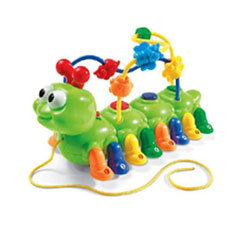 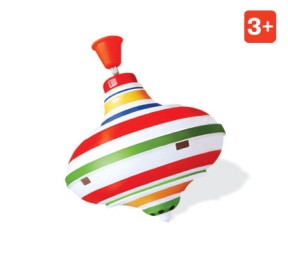 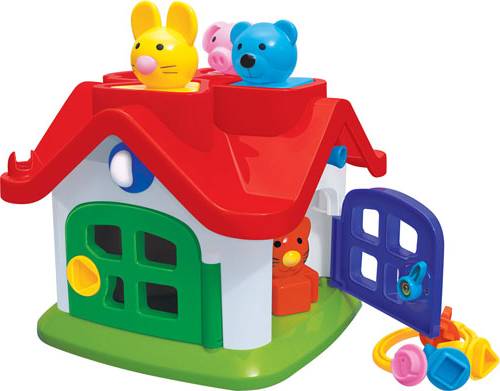 Сенсорное развитие – это развитие восприятия ребенка и формирование его представлений о внешних свойствах предметов: их форме, цвете, величине, положении в пространстве, запахе, вкусе и т.д.
Условия для выполнения целей:
 использование дидактических игр;
 создание условий для ознакомления детей с цветом, формой, величиной.
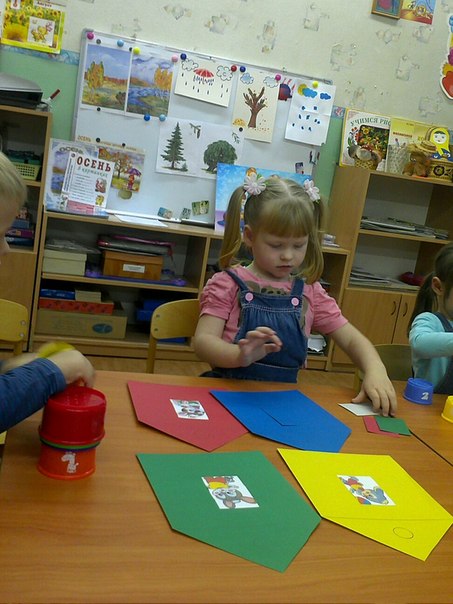 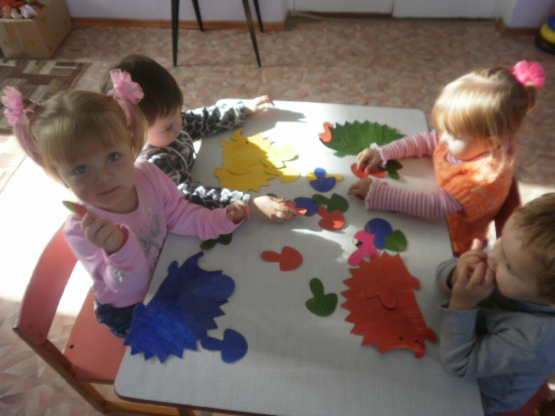 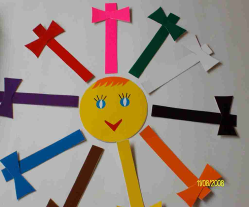 Д/и «Спрячь зайку»
Д/и «Цветные ежики»
Д/И «Нарядим солнышко»
Одной из основных задач в достижении цели работы с детьми по  сенсорному  восприятию является развитие у детей познавательных интересов в различных формах образовательной деятельности. Одной из таких форм являются дидактические игры.
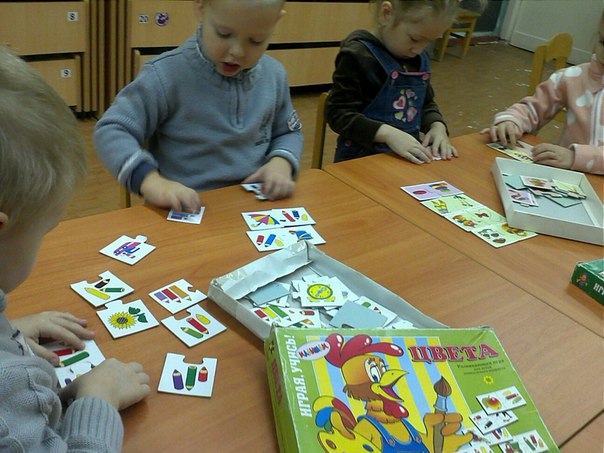 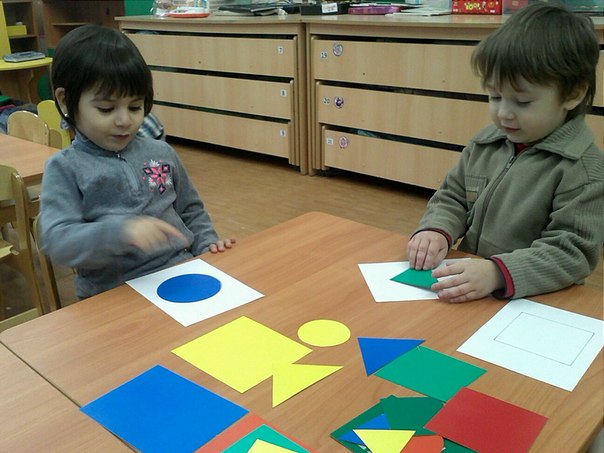 Сенсорные эталоны – общепринятые образцы
 внешних свойств предметов.
Цвета
Формы
Величины
Создание развивающей среды
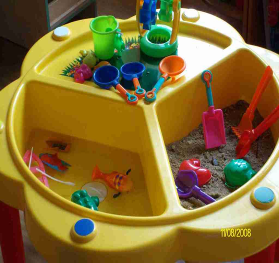 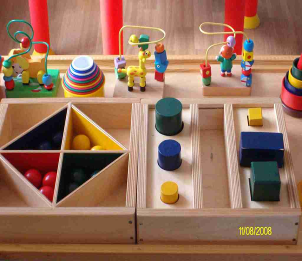 Уголок ряжения
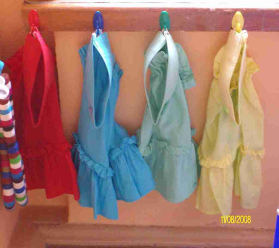 Дидактический стол для игр с песком и водой
Дидактический 
стол по сенсорике
Работа с родителями
-консультации
-родительские собрания
	-тематические выставки
	     -родительские гостиные
Наши занятия
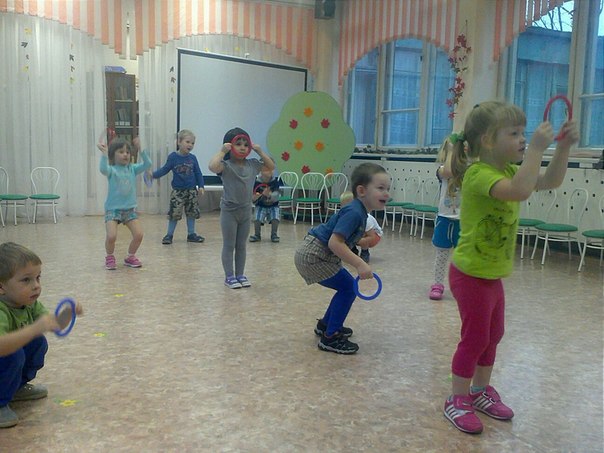 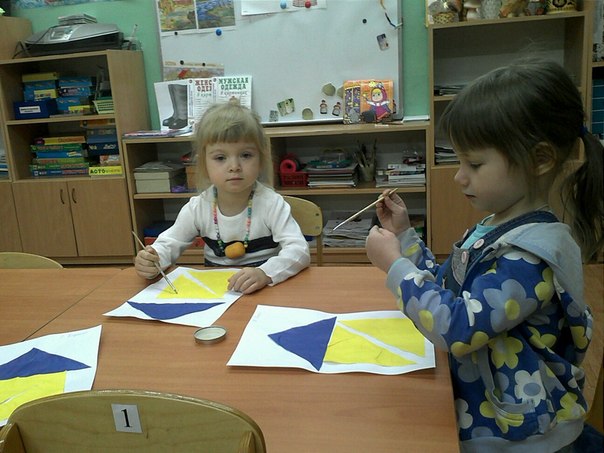 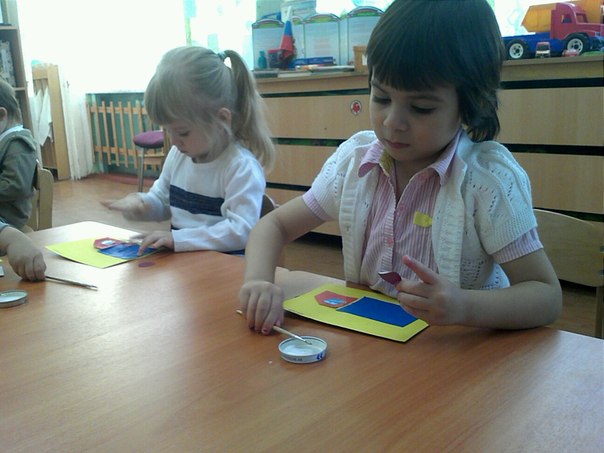 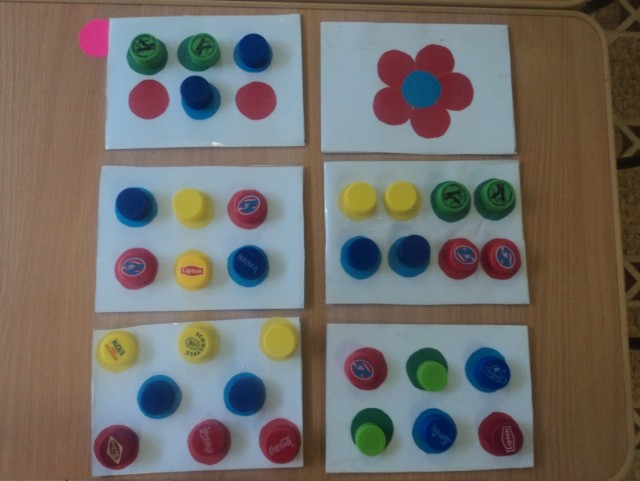 Дидактические игры на закрепление цвета, величины, формы
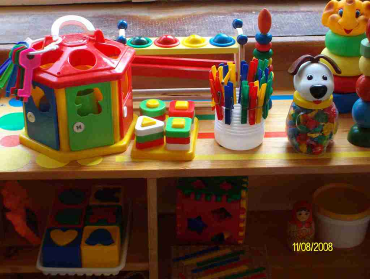 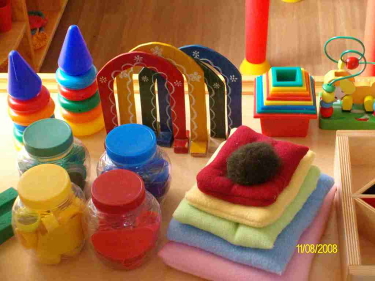 Игры в кукольном уголке
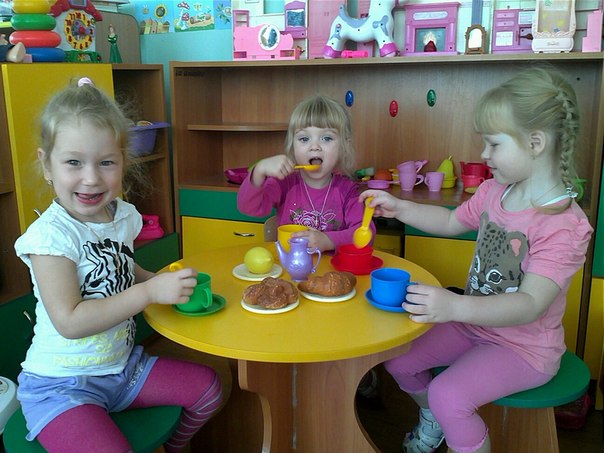 Строитель и Lego
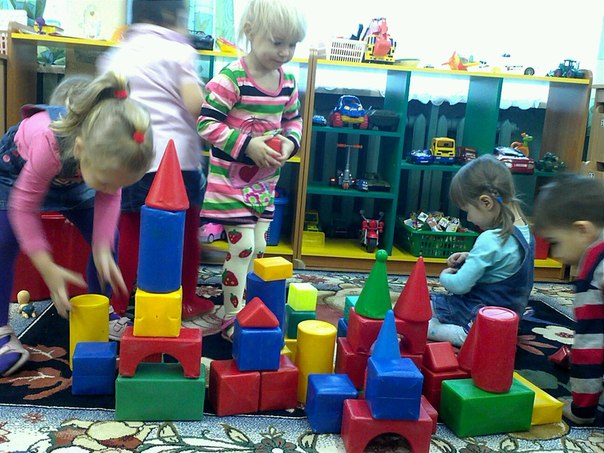 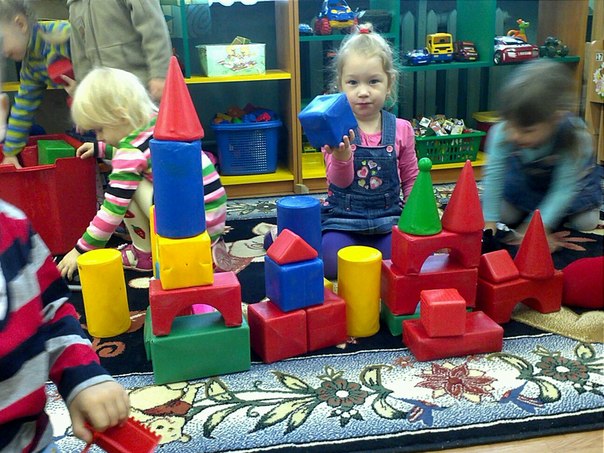 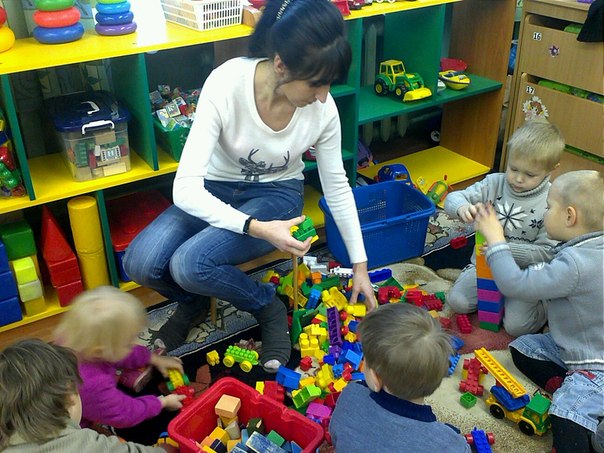 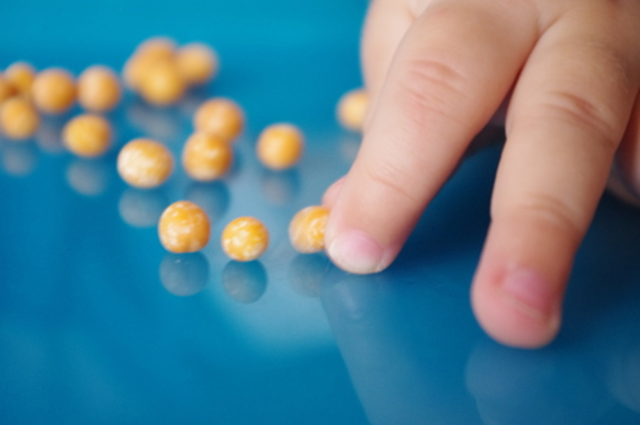 Спасибо 
за 
Внимание!
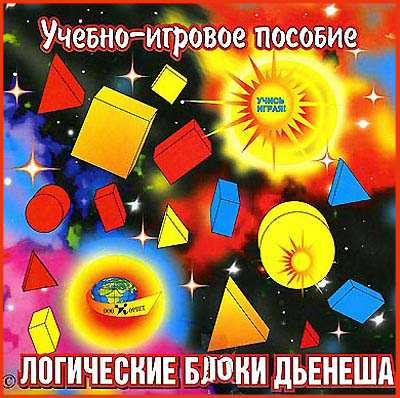 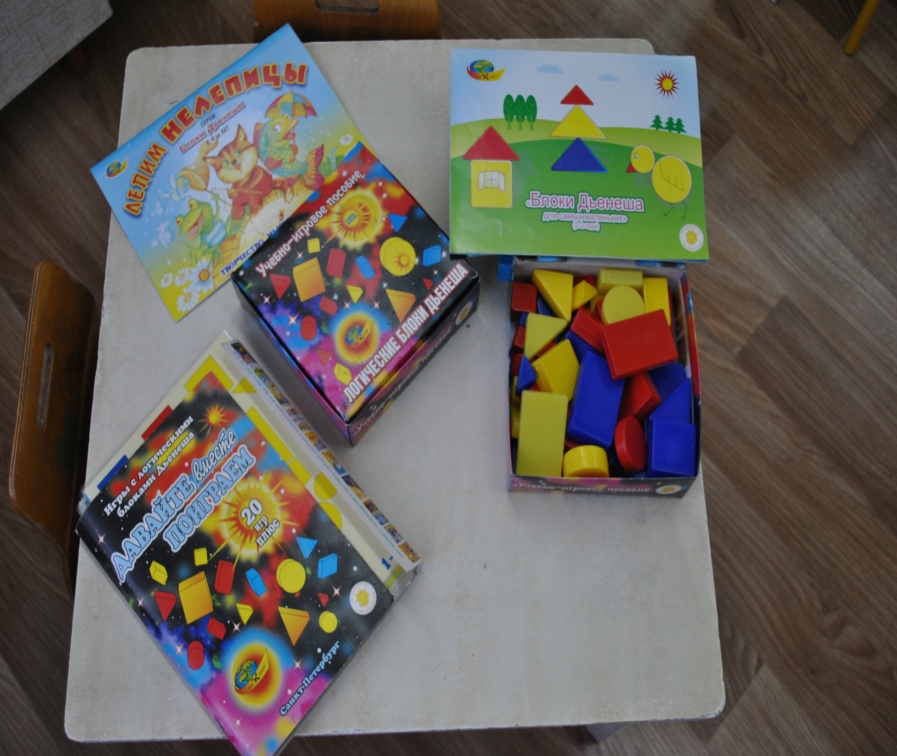